Town of North ReadingDept. of Veterans ServicesPresented by Susan MagnerVeterans Director
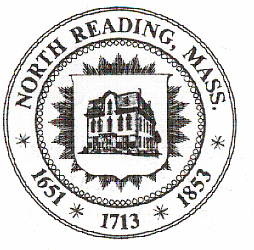 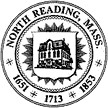 ORGANIZATIONAL CHART
OFFICE STAFF

Susan Magner
Veterans Director

Catherine McGloughlin
Administrative Assistant
Update Approved 25 October 2011_version 11.1
2
FY24 ACCOMPLISHMENTS
WIDOWS SUPPORT GROUP: Coordinated a successful year of our monthly Widows Support Group.  The Group continues to grow in numbers providing emotional support and creating bonds.  The Group made over 60 wreaths that were presented to the Bedford VA for Veterans.  In addition; we provide craft projects and games that keep the widows coming back mentoring one another
VETERANS DAY CEREMONY: Veterans Ceremonies were coordinated with Veterans Events Committee to provide an honorable ceremony. 2023 Veterans Day Ceremony incorporated honoring our Veterans and Military Families. Speeches were that of from the “Eyes of a Child” and the effects war has on the Veteran and Family; and from the “Eyes of a Mother” living with effects of war on the family. We also incorporated story time for the children during the ceremony reading about “Veterans in Our Neighborhood”.  The Proclamation for the Town included honoring our Purple Heart Recipients and honoring them for the Month of November 2023.
Update Approved 25 October 2011_version 11.1
3
FY24 ACCOMP. CON’T
ANNUAL VETERANS DINNER: This year the Annual Dinner was held at Ultra Chic at the Hillview Country Club.  The past few years we dinners were paid for by the Tewksbury Country Club which has since sold. 2023 dinner required fundraising to bring the price of the $40 tickets down.  We were able to raise enough monies to bring the prices down to $20 per ticket. Over $6000 dollars was raised through generous donations from local businesses and the community through our Support a Veteran Campaign Fundraiser.
FEDERAL CLAIMS: There has been an uptick in Federal Claims to include  Disability Claims, PACT ACT Claims, Supplemental Claims, Unemployability Claims, Records Request, Burial Reimbursement Claims, Widows, DIC.
Update Approved 25 October 2011_version 11.1
4
FY24 ACCOMP. CON’T
WREATHS ACROSS AMERICA:  The Veterans Department and Veterans Events Committee began it’s fundraising for Wreaths Across America.  We anticipate the it will cost approximately $10,000 to accomplish this mission.  WAA is a Nationwide Campaign to lay fresh wreaths on Veterans graves for the Christmas season.  We have come up with a figure of approximately 990 Veterans buried in North Reading.  It is our hope to have these funds raised for December 2025.  We would plan a day to meet at cemetery where families can pick up wreaths of their loved ones and place on their graves.  The Veterans who do not have families will have their wreaths laid at their graves by the Committee and Community Volunteers.  Campaign began on 11/11/23 at the Annual Dinner raising over $400.  In addition; a handmade patriotic quilt was generously donated and we will be selling tickets for that through Memorial Day at which time we will have the drawing at the conclusion of our Ceremony and Parade.
Update Approved 25 October 2011_version 11.1
5
FY25 OBJECTIVES
PROVIDE MORE OUTREACH:  Provide more outreach within in the community for those unaware of services provided for Veterans and their Dependents to include local, state, and federal assistance through quarterly meetings.
MEMORIAL DAY PLANS: Coordinate with Schools, local groups, and the community to place approximately 1,000 flags 8 x 12 on the Common to honor North Readings Veterans who have served and sacrificed.  This display will most definitely make a statement.  Flags can be saved each year and stored for the following year and replaced as needed.  This is meant to be a community effort to honor and pray for our fallen together.
Update Approved 25 October 2011_version 11.1
6
STATE & FEDERAL ASSISTANCE ON THE RISE
NUMBERS EXPECTED TO CONTINUE TO RISE DUE TO # OF VETERANS PASSING LEAVING WIDOWS IN NEED OF FINANCIAL ASSISTANCE 
IN ADDITION:  REQUEST FOR ASSISTANCE IS COMING FROM MARTINS LANDING 55+
FOR EITHER C115 or FED ASSISTANCE
FEDERAL CLAIMS STEPS
FILING THE INTENT  
APPLICATION – AFFIDAVITS – DEPENDENTS – 
MEDICAL DOCUMENTS FOR ALL CLAIMED DISABILITY ISSUES
DBQ (Disability Questionnaires) FOR EACH CLAIMED DISABILITY - SENT TO PRIVATE DRS TO SUPPORT CLAIMED ISSUES
CLAIM PROCESSING BY VA TAKES APPROX.6-10 MO. FOR RESPONSE
DENIED CLAIMS GO IN FOR A SUPPLEMENTAL CLAIM OR APPEAL
Update Approved 25 October 2011_version 11.1
8
FEDERAL CLAIMS CON’T
Many hours of research involved in filing
DC Claims due to exposures of burn pits, toxins, chemicals air borne, ground water & wells contaminated affecting Veterans & their dependents who served at overseas & US military bases has increased dramatically and continues as the presumptive list continues to grow.
Update Approved 25 October 2011_version 11.1
9
BUDGET STATEMENT
INCREASE OFFICE HOURS: Due to increase of office services, VA Claims, projects, outreach, and fundraising requires an additional need for additional hours for Administrative Assistance which are currently at 19 hrs per week.  Requesting an additional 6 hours for a total of 25 hours.
DECREASE of LINE ITEM 57100 TRAVEL in the amount of $700 covered the increase for the following line items.  53410 – POSTAGE $200 – 54200 OFFICE SUPPLIES $350 AND 55810 SUBSCRIPTIONS/ADS $150.
INCREASE LINE ITEM 54000 OTHER SUPPLIES – to provide approx. 1000 8 x 12 American Flags to place on the common for Memorial Day Weekend.  The flags will be removed & stored for the following year allowing to only replace those tattered and worn.
Update Approved 25 October 2011_version 11.1
10
BUDGET STATEMENT CON’T
INCREASE FOR POSTAGE – OFFICE SUPPLIES – ADS/SUBSCRIPTIONS ARE INCREASED BY DECREASING TRAVEL LINE BY $700

NOTE:  ADDITIONAL FUNDS REQUESTED – ARE FOR OTHER SUPPLIES $1200 FOR FLAGS ON COMMON and ADDITIONAL 6 HOURS FOR ADMINISTRATIVE ASSISTANCE FROM 19 HRS TO 25 HRS
Update Approved 25 October 2011_version 11.1
11
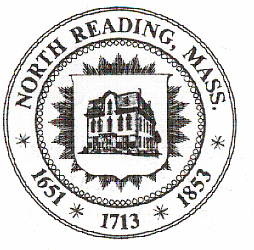 QUESTIONS & ANSWERS
12